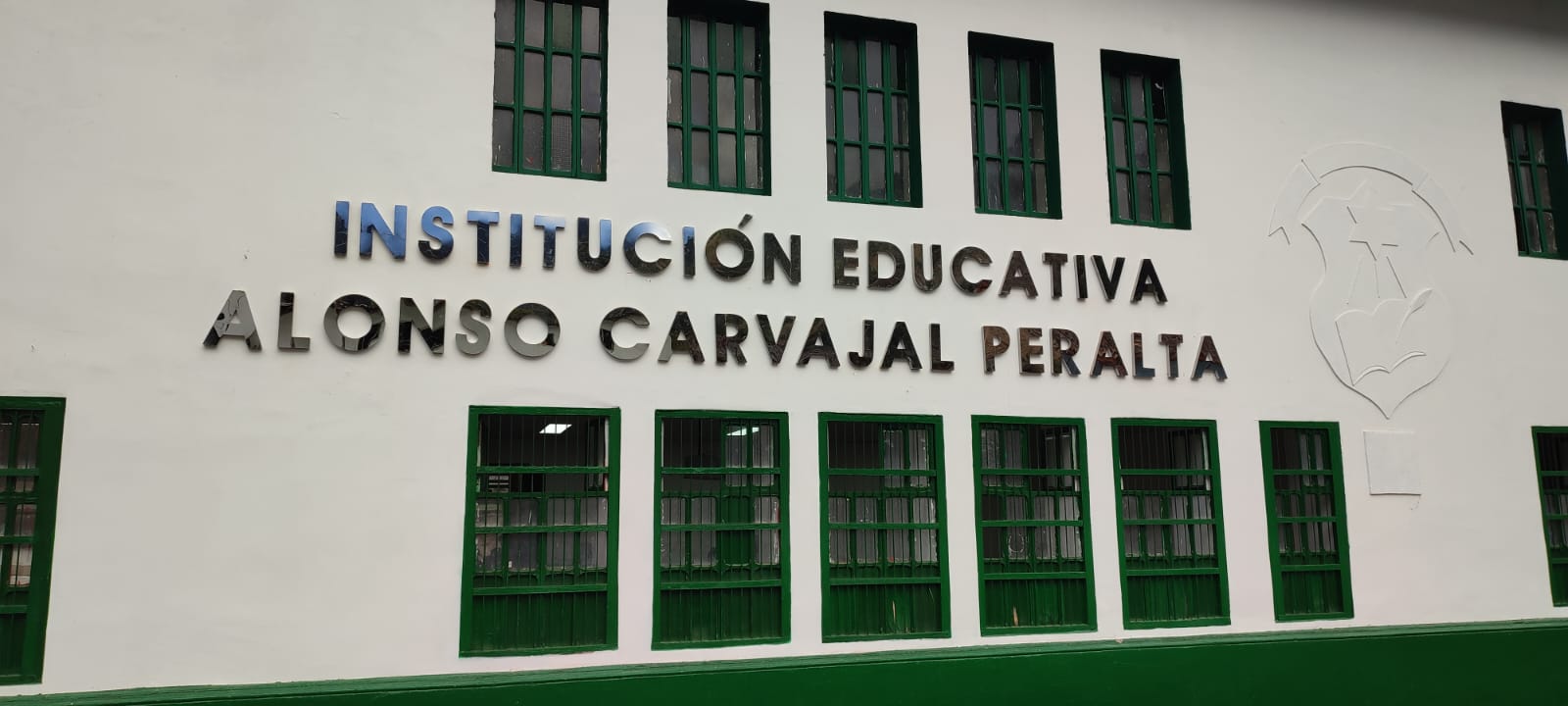 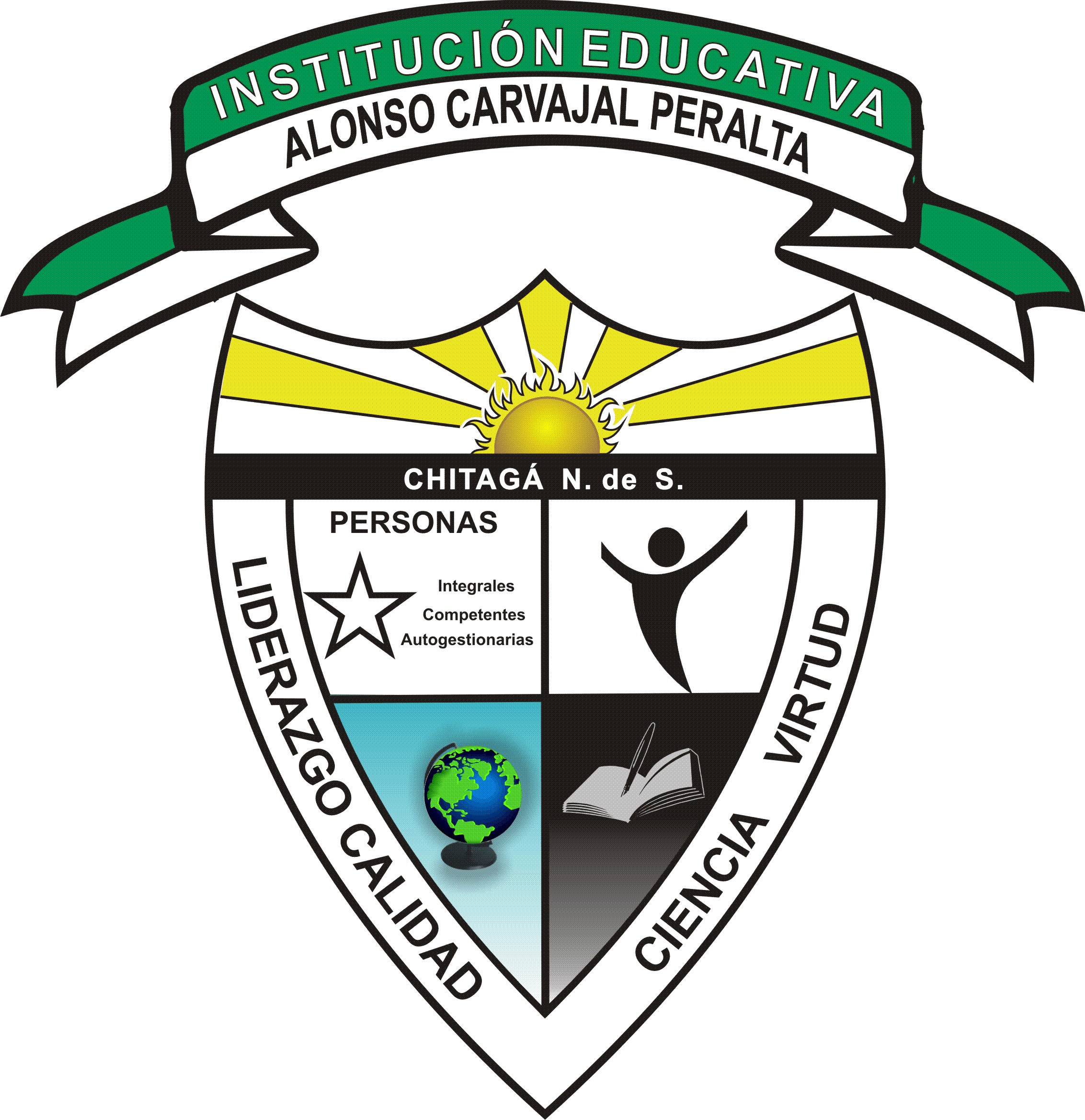 INFORME DE GESTIÓN
Del 01 de Enero al 31 de Diciembre
MODELO DE GESTIÓNRECURSOS DE GRATUIDAD
MODELO DE GESTIÓNFONDO SERVICIOS EDUCATIVOS
MODELO DE GESTIÓNRECURSOS DE GRATUIDAD
MODELO DE GESTIÓN TOTAL INGRESOS
MODELO DE GESTIÓNPorcentaje Asignación de Ingresos Recursos Gratuidad
MODELO DE GESTIÓNPorcentaje Ejecución Presupuesto Egresos
MODELO DE GESTIÓNEjecución DE EGRESOS
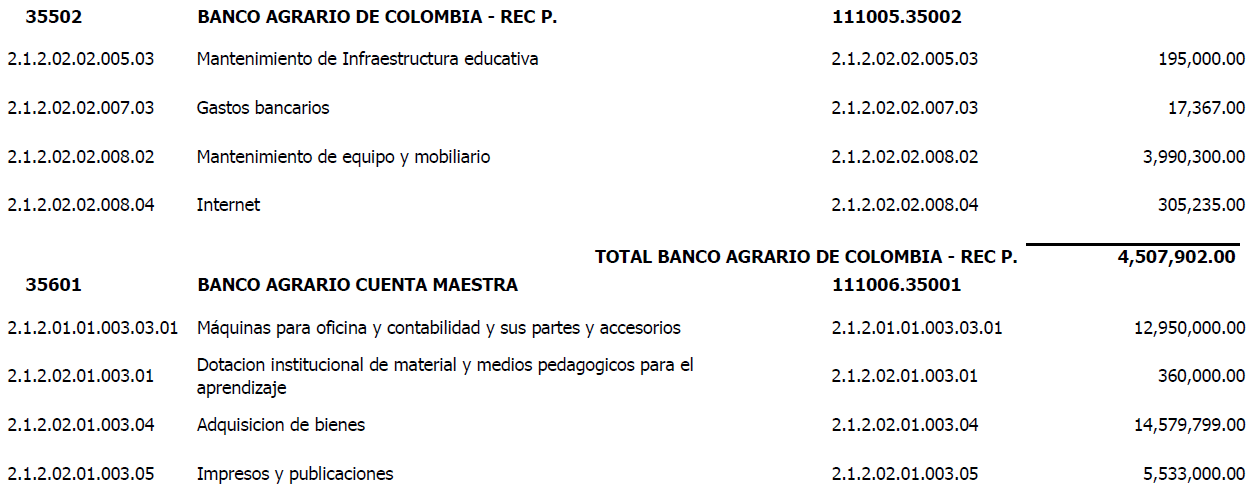 MODELO DE GESTIÓNEjecución DE EGRESOS
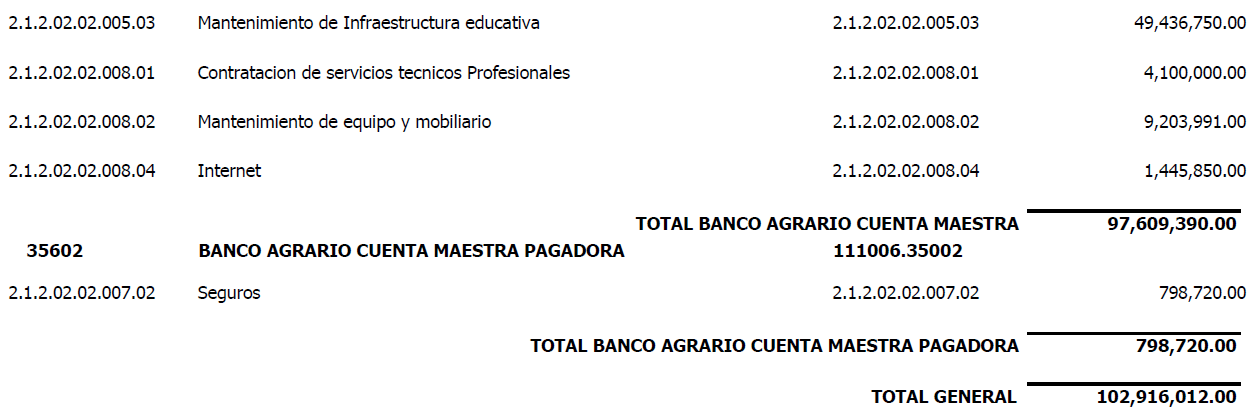 RECURSOS DEL BALANCE
$4,783,636.00